Secretaria NACIONAL DE POLÍTICAS PARA AS MULHERESDEPARTAMENTO de políticas das mulheres e relações sociais
Diretora Roberta Monzini
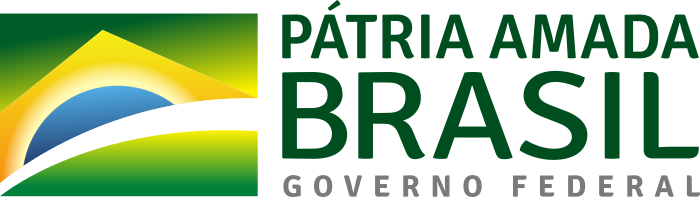 Autonomia econômica feminina “ uma conquista de todas”
Cenário brasileiro durante a Pandemia
– IPEA (Instituto de Pesquisa Econômica Aplicada)
7.000.000 (milhões) de Mulheres deixaram o mercado de trabalho.

 
25%            em relação aos homens.
Atuação Nacional (Ação Emergencial): 
     2 Instrumentos Jurídicos d
TED E CONVÊNIO
•	Urgência da efetivação das ações
•	Viabilização rápida dos projetos
•	Desburocratização
4. EXECUÇÃO
•	Universidades Federais
•	Institutos Federais
•	Projetos de Sucesso
5.	Regiões do Brasil
NORDESTE
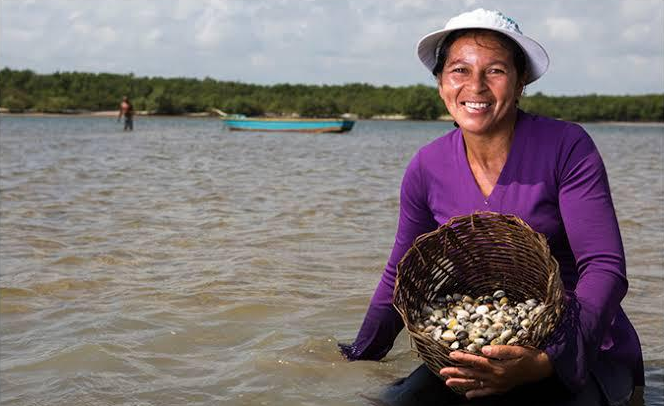 Empreendedorismo
Corte e Costura
Confeitaria
Educação Financeira
Produção de Farinha e Derivados          da Mandioca
Estética – Manicure e Pedicure
2595 MULHERES BENEFICIADAS
Marisqueiras: Foi sancionada a Lei 13.902 pelo Presidente Jair Messias Bolsonaro que reconhece a profissão e define as responsabilidades do poder público. (Direito ao seguro Defeso), uma ação inclusiva.
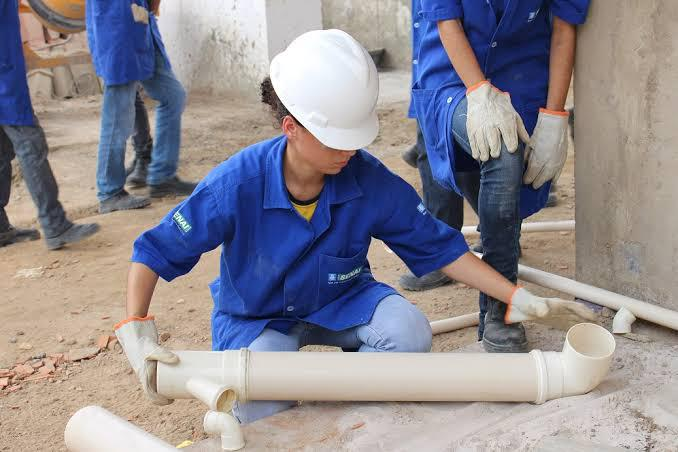 CENTRO OESTE
Panificação
Corte e costura
Construção civil
Educação Financeira
Empreendedorismo
2280 MULHERES BENEFICIADAS
Vocação Profissional da Região está voltada para Construção Civil e desenvolvimento industrial.
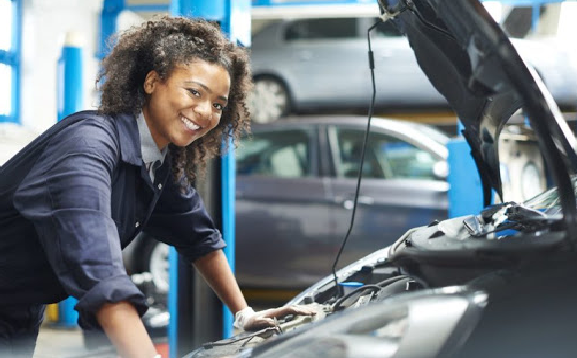 NORTE
Culinária
Mecânica
Eletricista
Empreendedorismo
Educação Financeira
435 MULHERES BENEFICIADAS
Atividades Ligadas ao Ecoturismo/ biodiversidade da reserva extrativista/ Cursos que eram voltados ao público masculino.
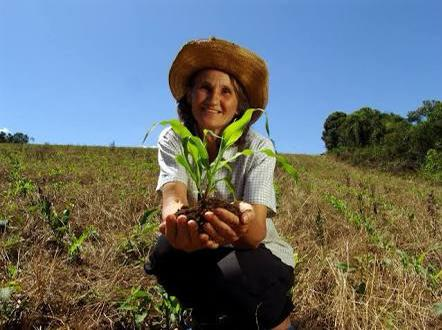 SUL
Produção agrícola
Educação Financeira
Produção de Alimentos
1320 MULHERES BENEFICIADAS
Brasil tem quase 1 milhão de propriedades Rurais chefiadas por Mulheres, representando 20 % do total do país. “Mulheres Rurais, Censo agro 2017” IBGE
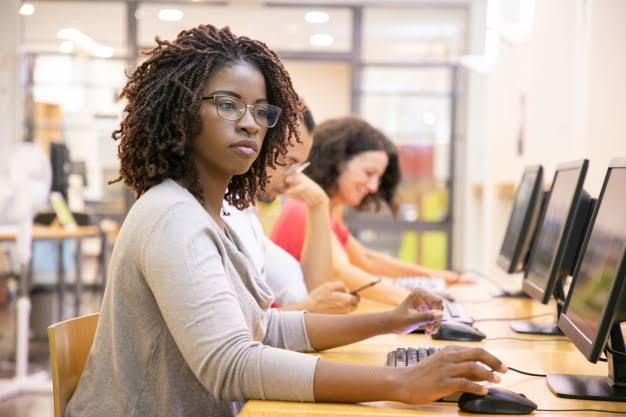 SUDESTE
Informática
Empreendedorismo
Secretaria/Recursos Humanos
Educação Financeira
Estética – Manicure e Pedicure
4920 MULHERES BENEFICIADAS
Localiza-se o maior Centro financeiro do país e da América Latina e corresponde a 55% do PIB Nacional
6.	Ações específicas para o período de pandemia
I Fórum Virtual de autonomia econômica feminina em tempos de covid-19
Webinários de Educação Financeira
Geração de Renda por meio de Confecção de Máscaras de proteção
Mais de 50 Instituições da Sociedade Civil Inscritas;
8 Toneladas de tecidos doados;
Confecção de máscaras inclusivas – destinadas à deficientes auditivos (5.000 unidades)
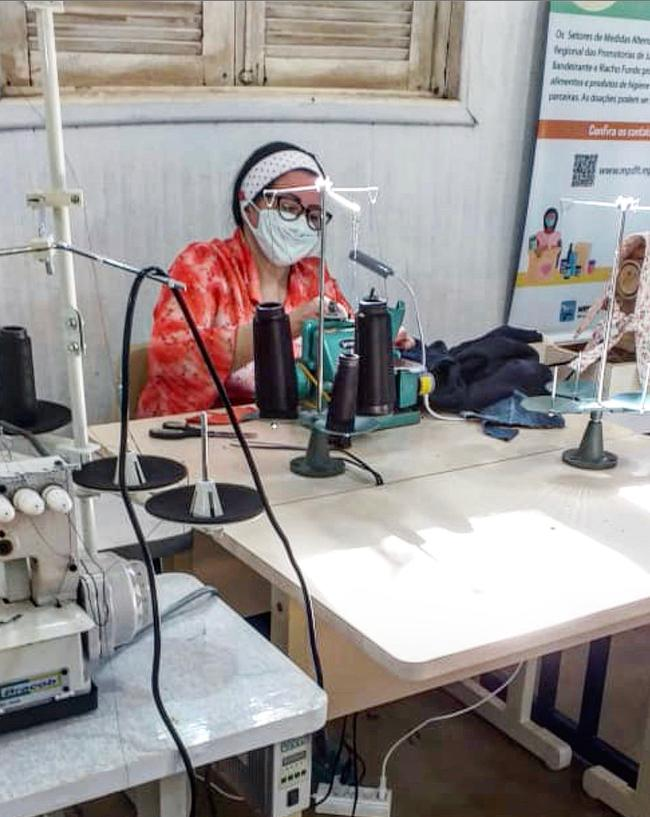 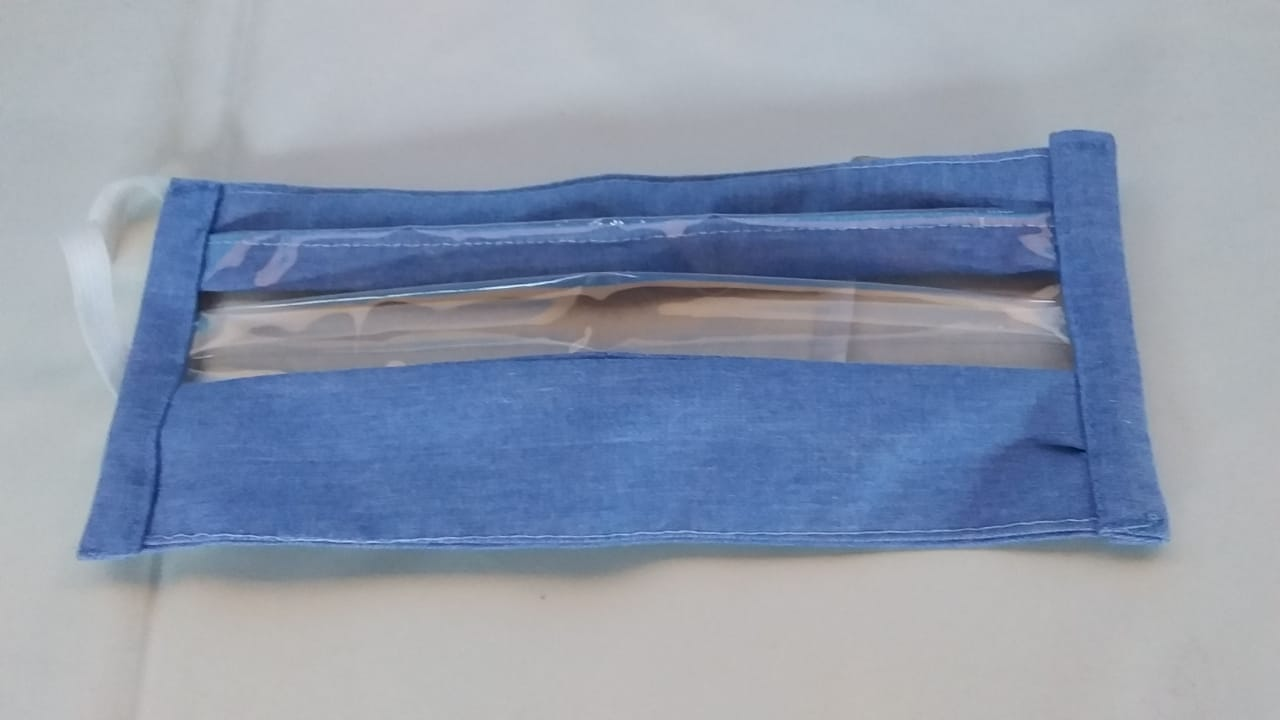 7.
8. Auxílio Emergencial
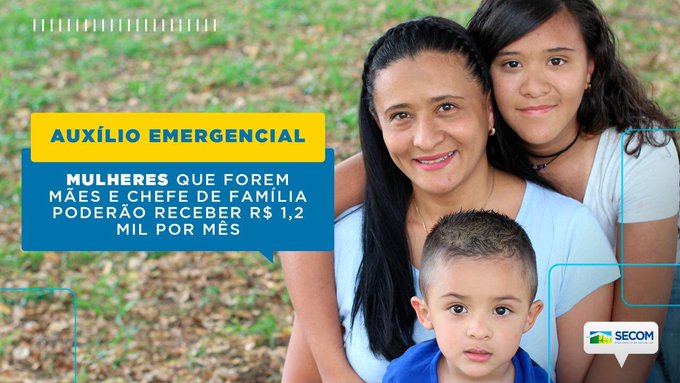 Obrigada
dpmrs@mdh.gov.br